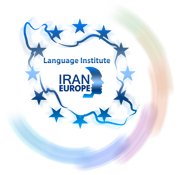 EVOLVE 5B5.5
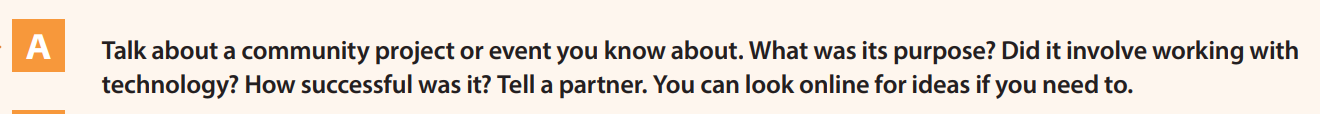 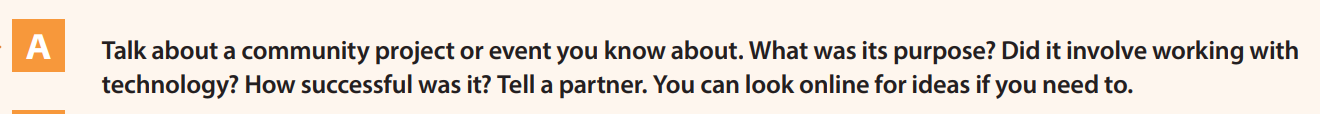 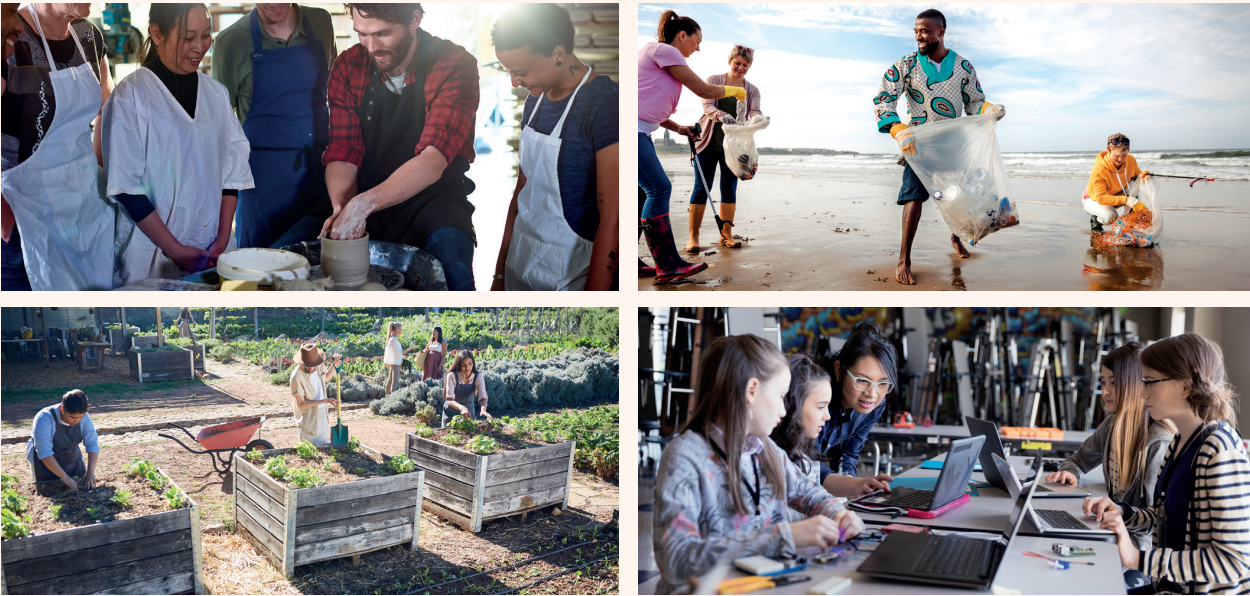 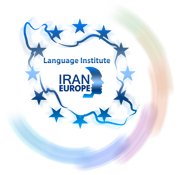 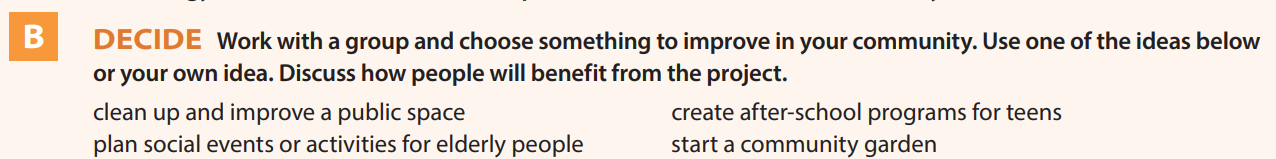 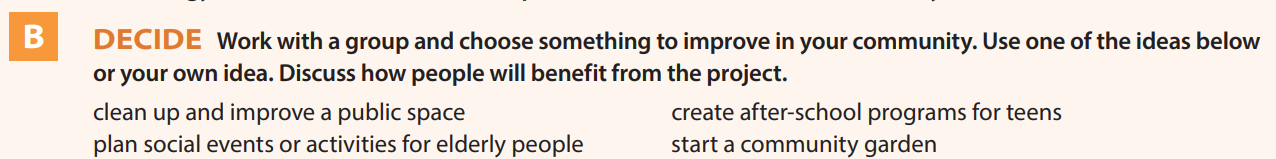 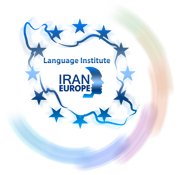 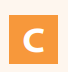 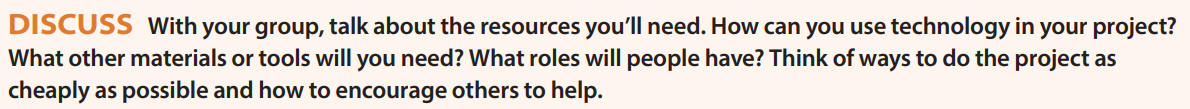 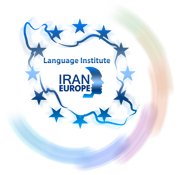 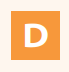 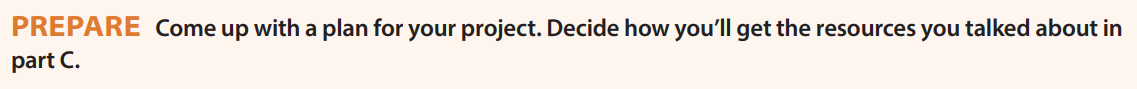 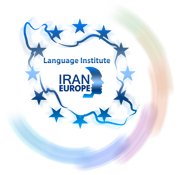 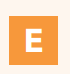 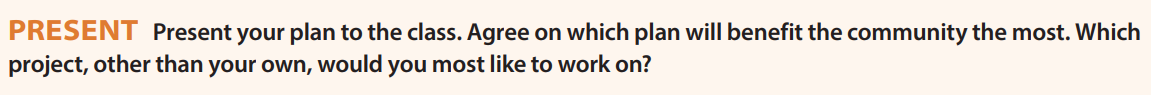 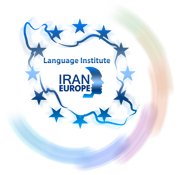 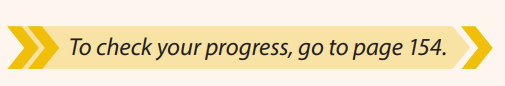 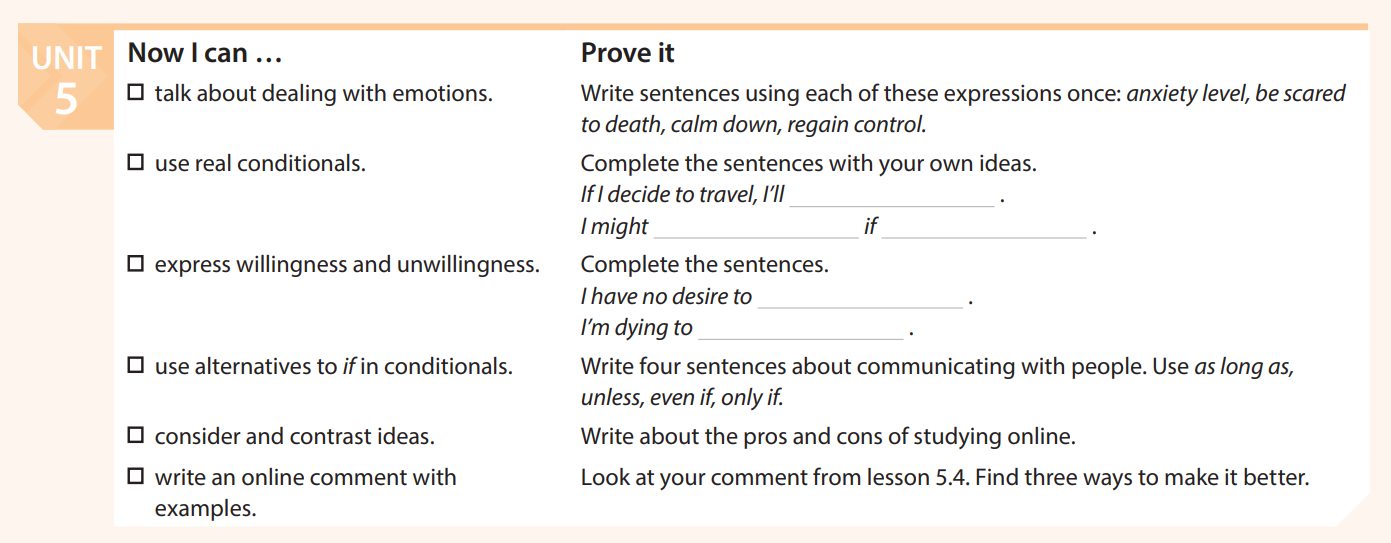 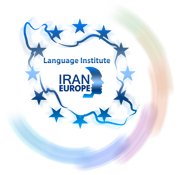 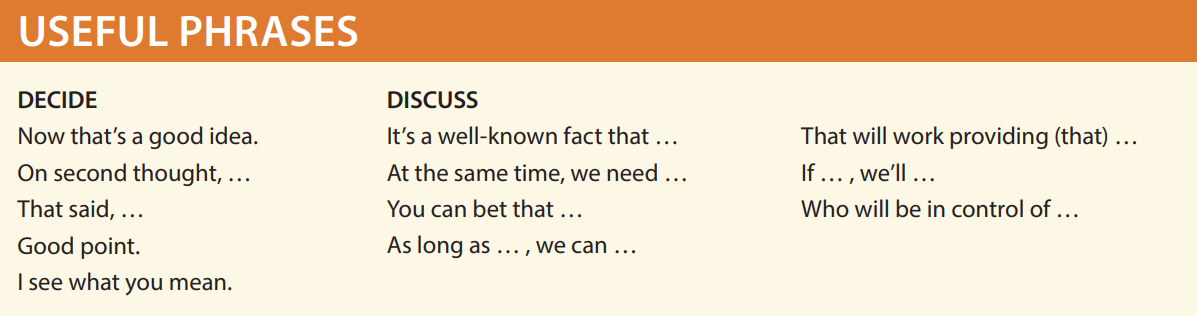 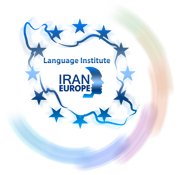 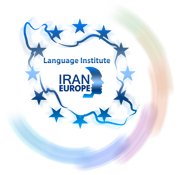